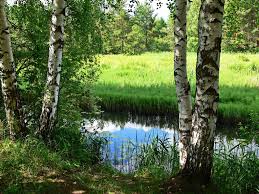 Россия – наша Родина.
Подготовила  воспитатель 
МКДОУ «Шварцевский д/с» 
Кирова Надежда Николаевна.
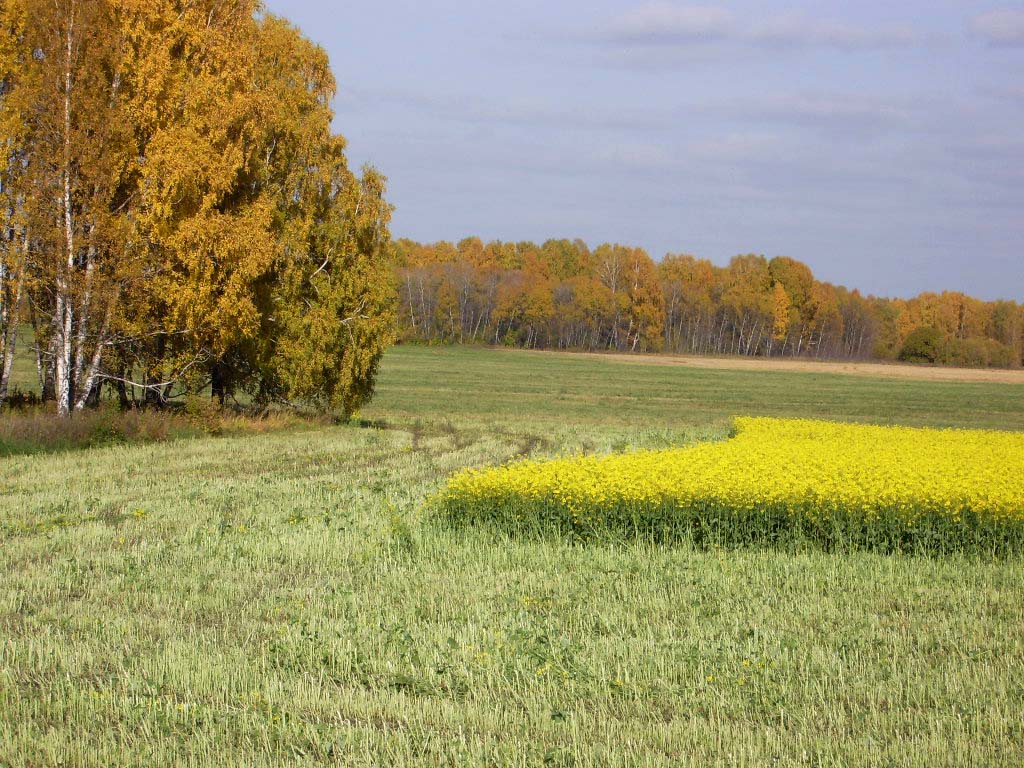 Великую землю, 
Любимую землю,
Где мы  родились и  живём,
Мы Родиной светлой,
Мы Родиной нашей, 
Мы Родиной милой зовём.
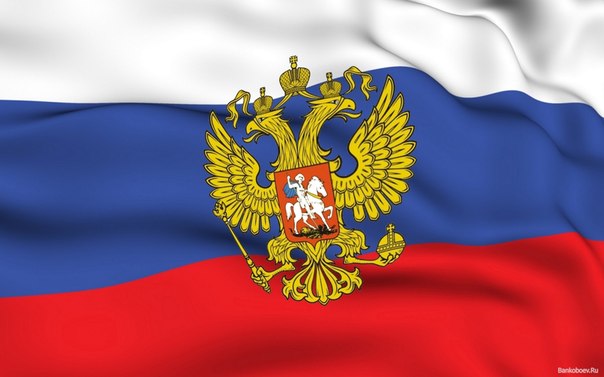 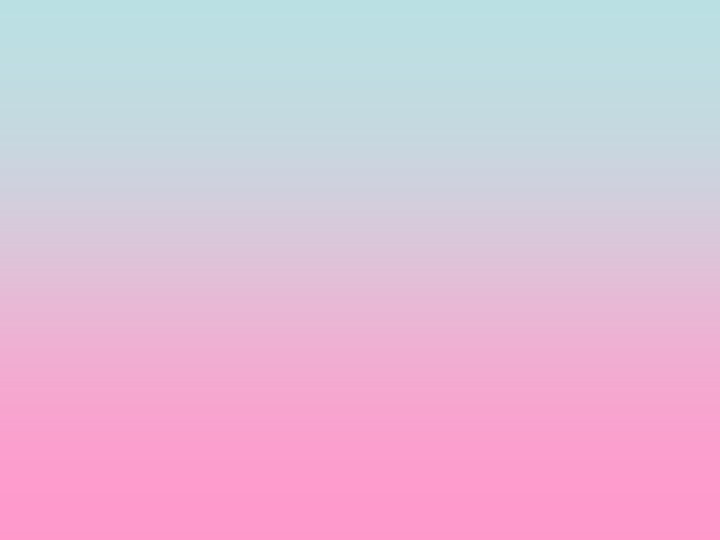 Герб России.
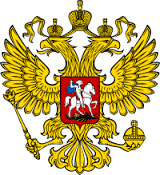 Золотой орёл двуглавый –
Символ силы, символ славы 
И могущества державы. 
Храбрый воин на щите – 
Он копьём врага разит,
Он отчизну защитит.
И поможет ей в беде.
Флаг России.
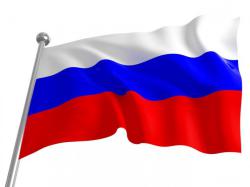 Флаг у нас прекрасный – 
Белый, синий, красный! 
Белый – мир и чистота, 
Синий – верность, небеса, 
Красный – мужество, отвага. . .
Вот цвета родного флага!
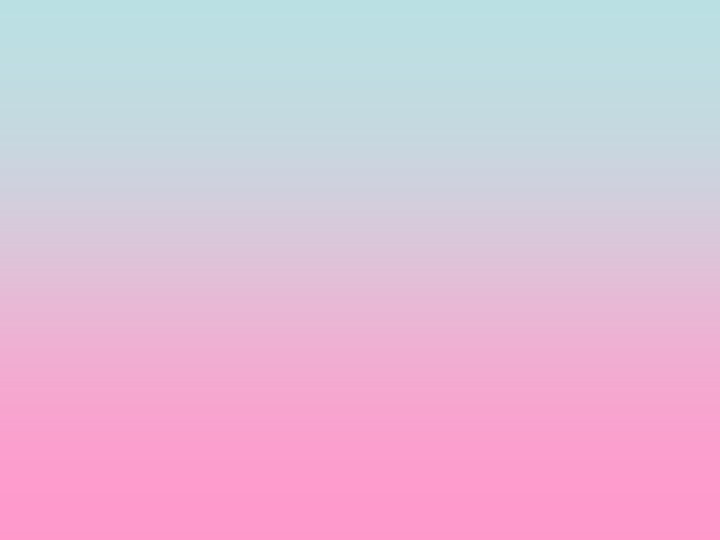 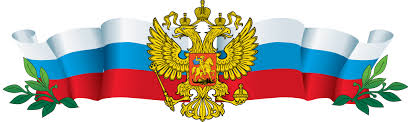 Гимн России.
Гимн –торжественная песня или просто мелодия –
символ  государства. Он исполняется в особых, 
торжественных случаях: в дни торжественных 
праздников, собраний, когда проходят парады, 
в случаях победы наших спортсменов на соревнованиях. При исполнении гимна все стают,
слушают молча или подпевают.
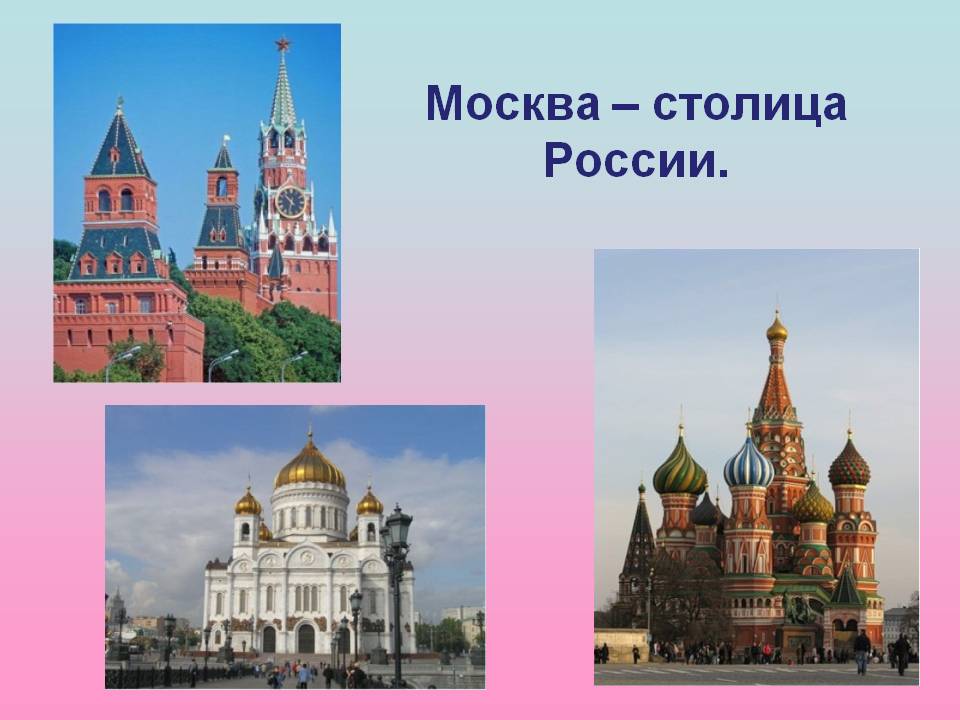 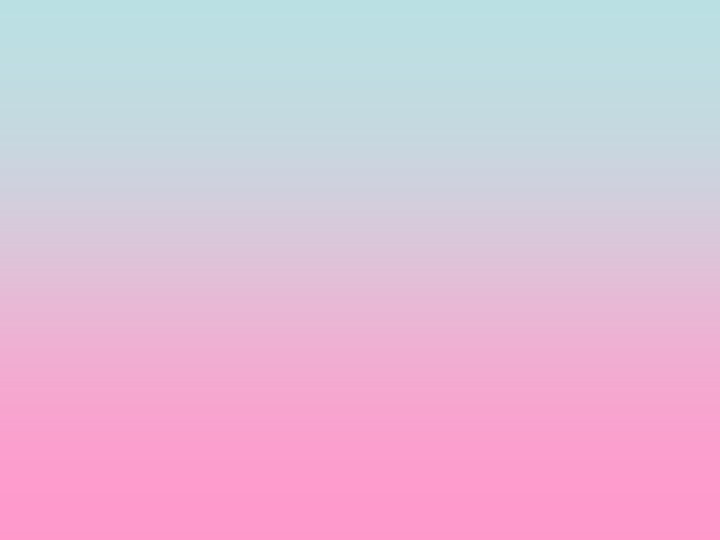 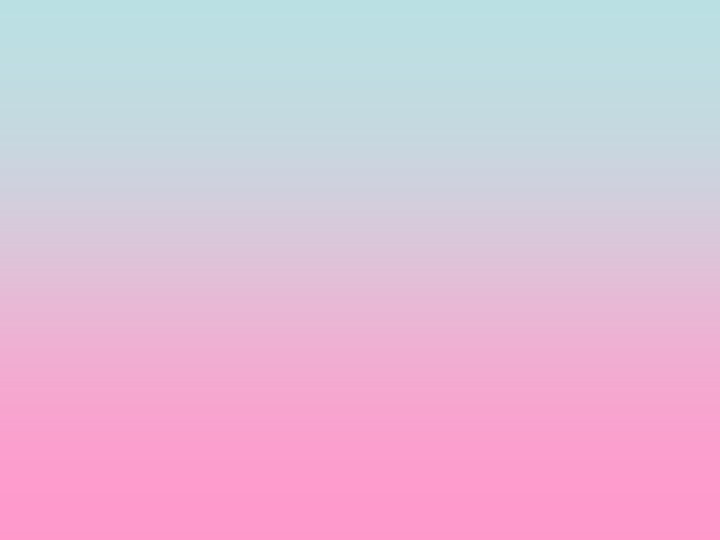 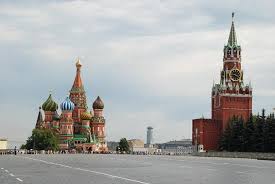 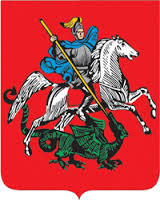 Москва
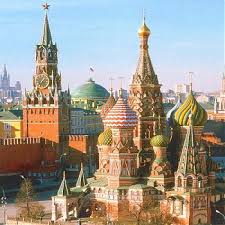 Москва –это  Красная площадь, 
Москва – это башни Кремля,
Москва – зто сердце России, 
Которое любит тебя.
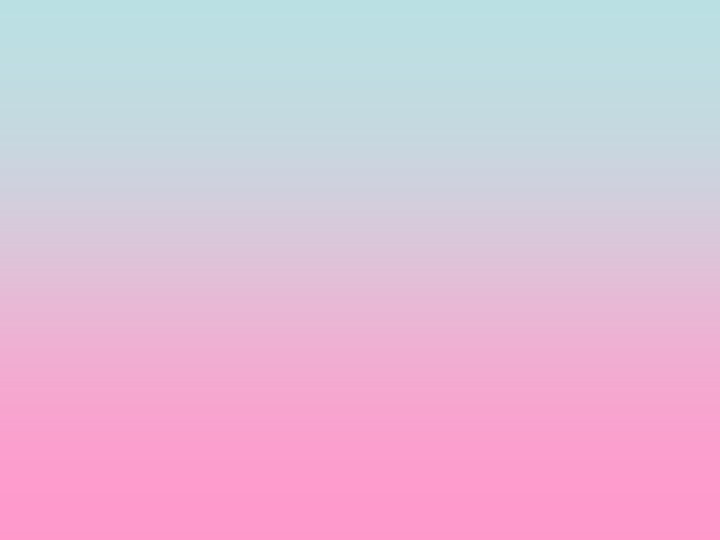 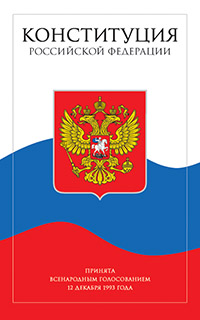 Конституция – главный закон! 
Исполняться должен он, 
В нём права и в нём свободы, 
Строй общественный народа.
Все должны мы твёрдо знать 
Конституцию на « 5» !
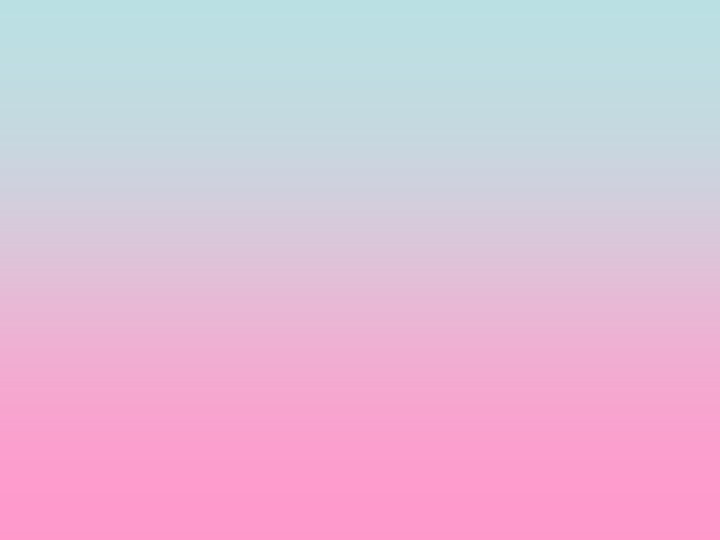 Владимир  Владимирович 
              Путин.
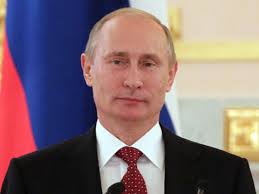 Президент наш энергичный, 
Образован он отлично! 
Он народу помогает, 
Он во все дела вникает 
Помнит  воинов – бойцов, 
Наших дедов и отцов, 
Не забыл о молодёжи, 
Он гарант свобод, надёжен.
Любит маленьких детей – 
С ними на земле светлей, 
С ними жизнь полней и краше 
Дети – будущее наше!
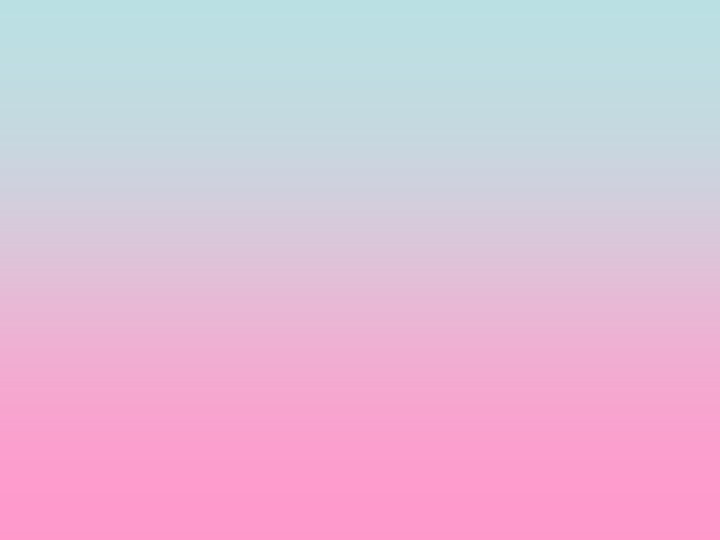 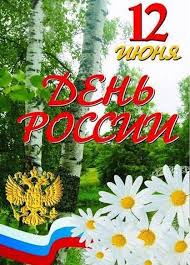 День России –праздник свободы,
гражданского мира и доброго 
согласия всех людей на основе 
закона  и справедливости.  Этот 
праздник – символ национального 
единения  и общей ответственности за настоящее и будущее нашей 
Родины.
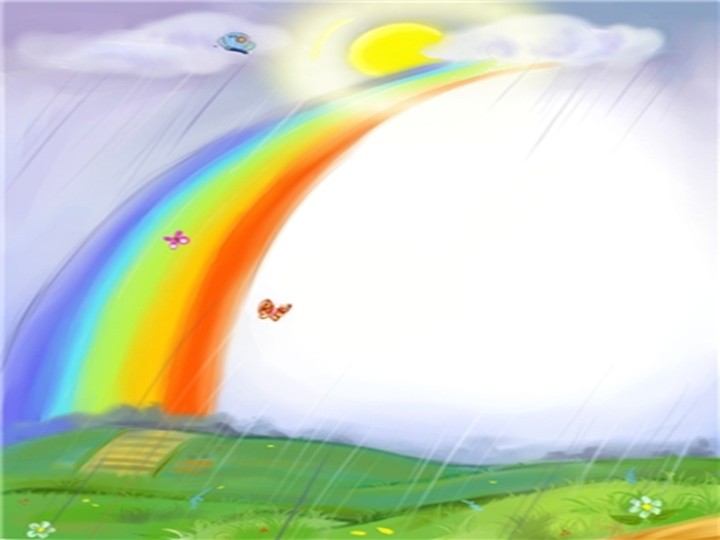 Свет добра, величие и силу 
Сквозь века несла народам Русь 
Жизнь моя, любовь моя Россия, 
Я твоей историей горжусь. 
Славлю путь великий, благородный, 
Твой неповторимый путь 
Вечно будь, страна моя, свободной 
И счастливою, Россия будь!
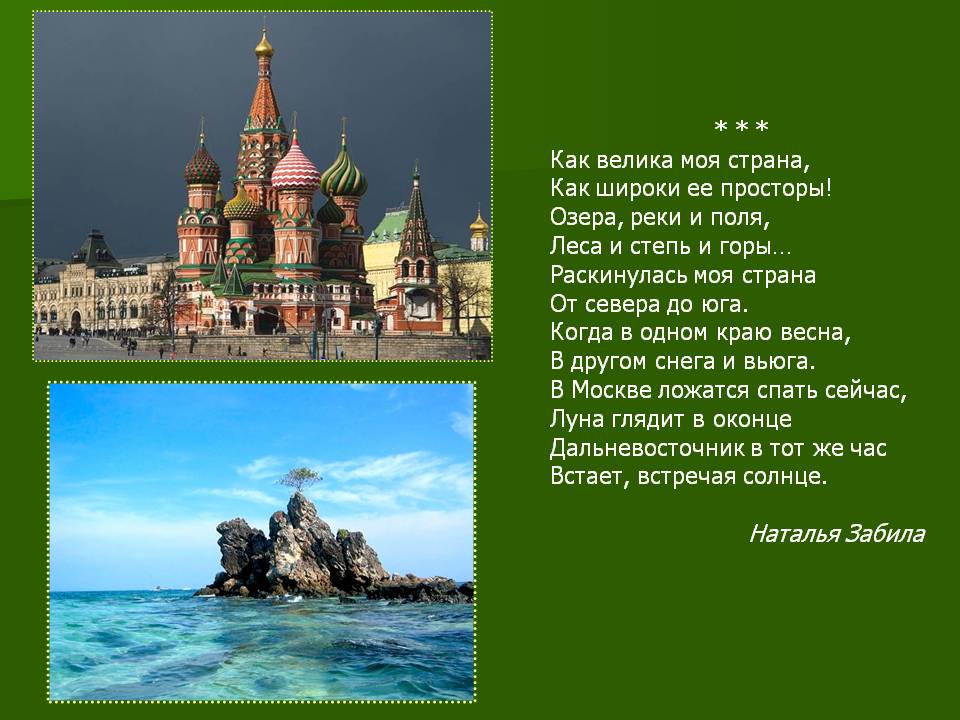 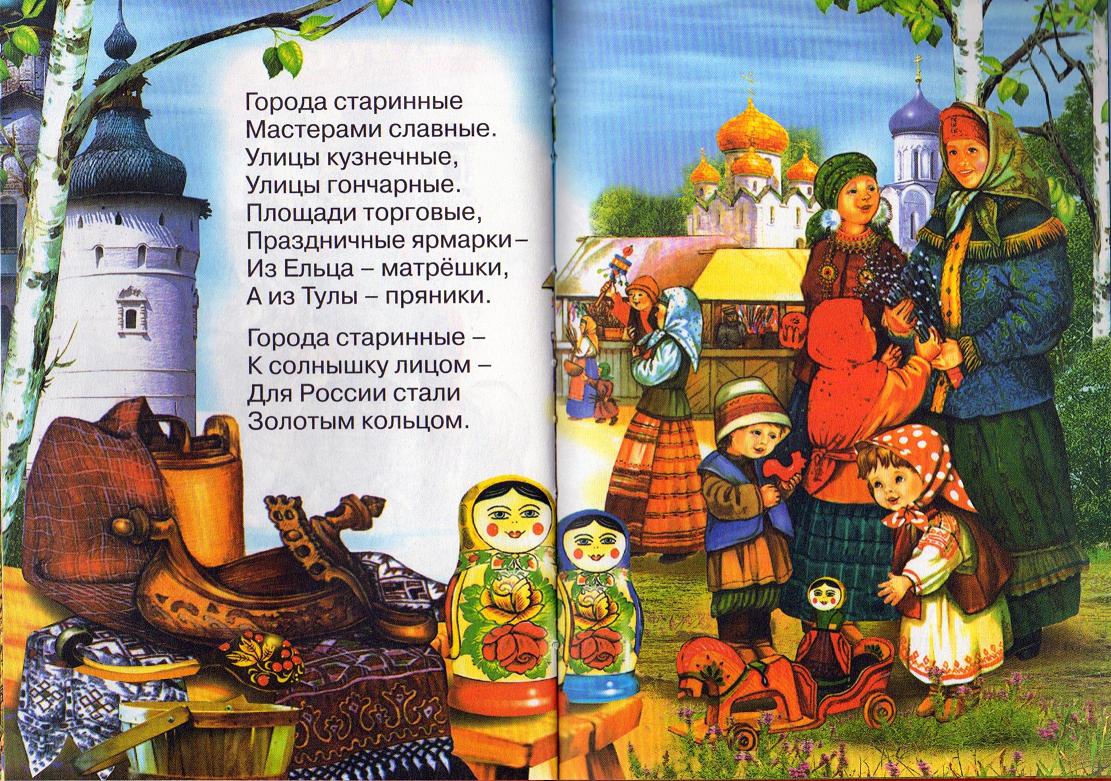 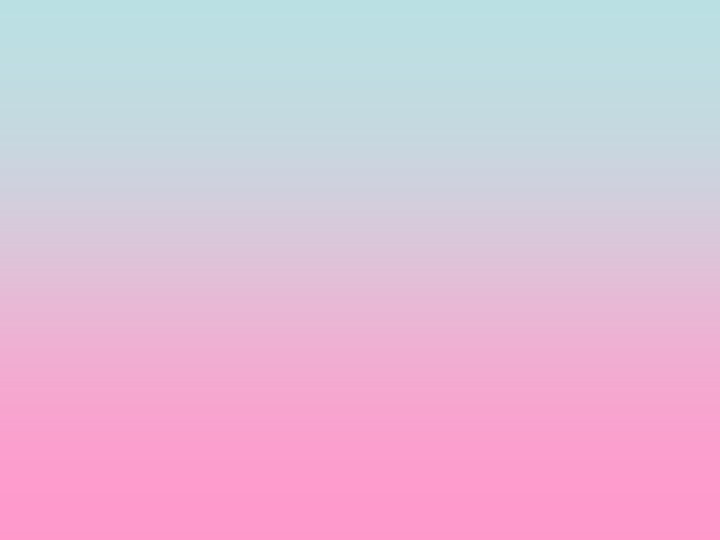 Ремёсла на Руси
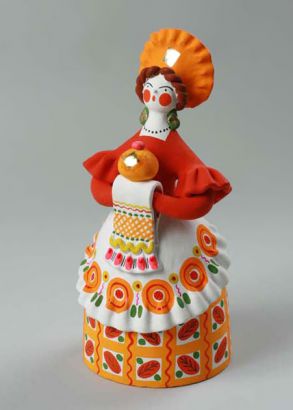 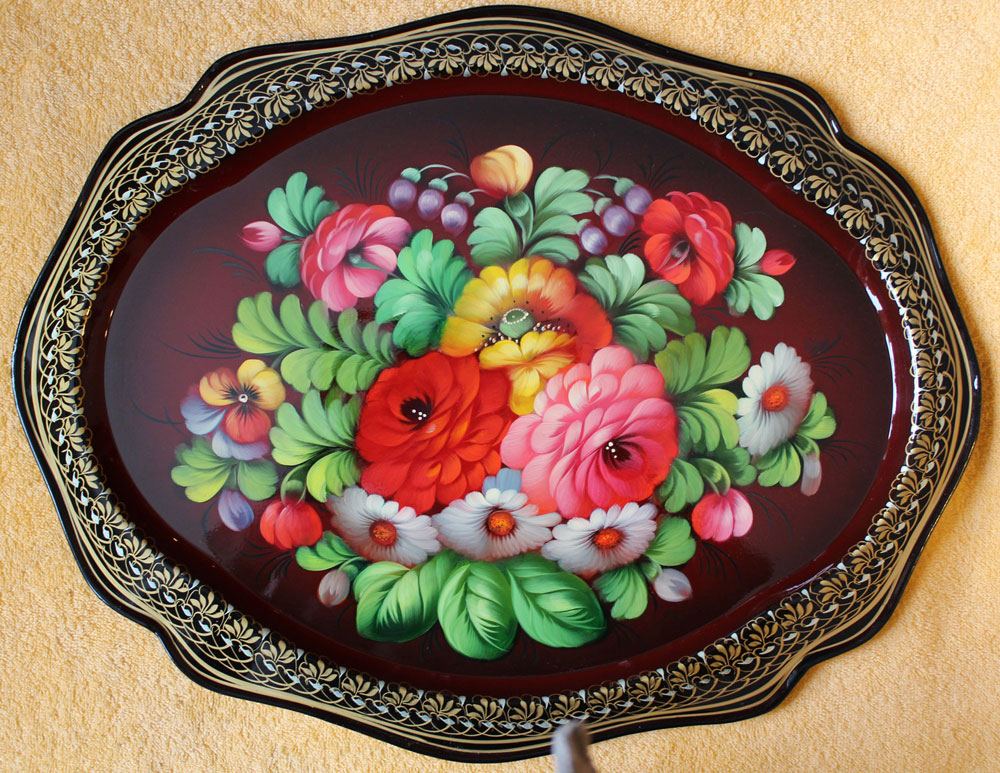 Жостово
Дымковские
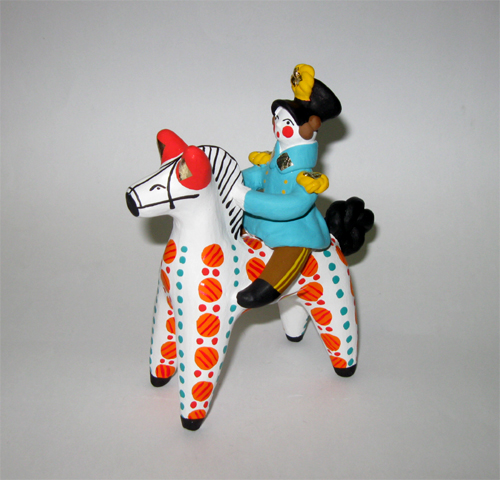 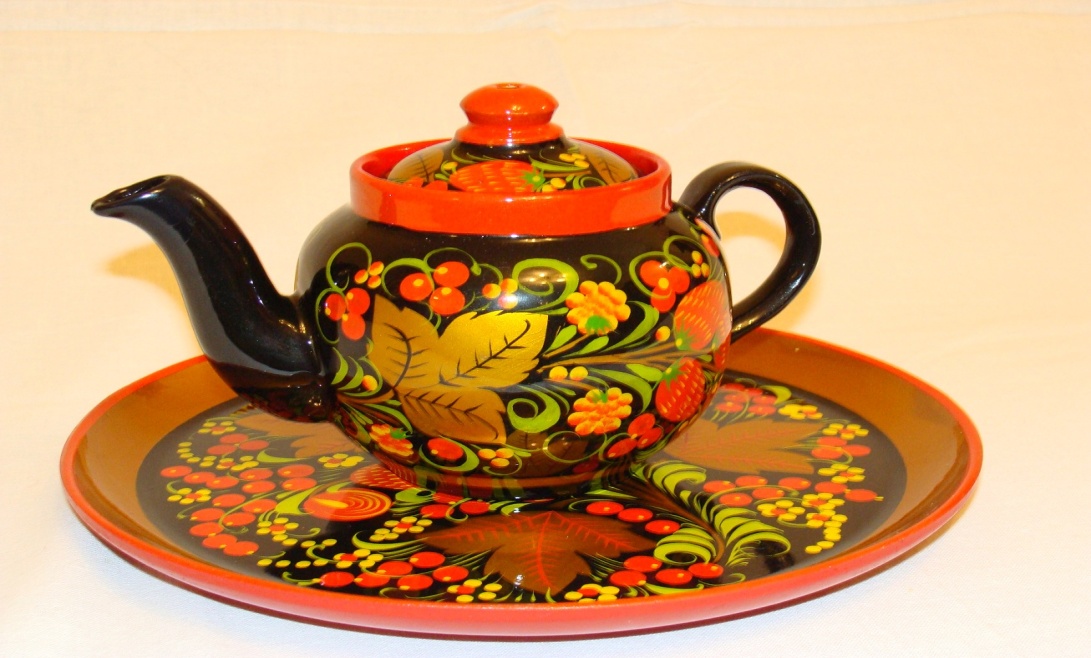 хохлома
игрушки
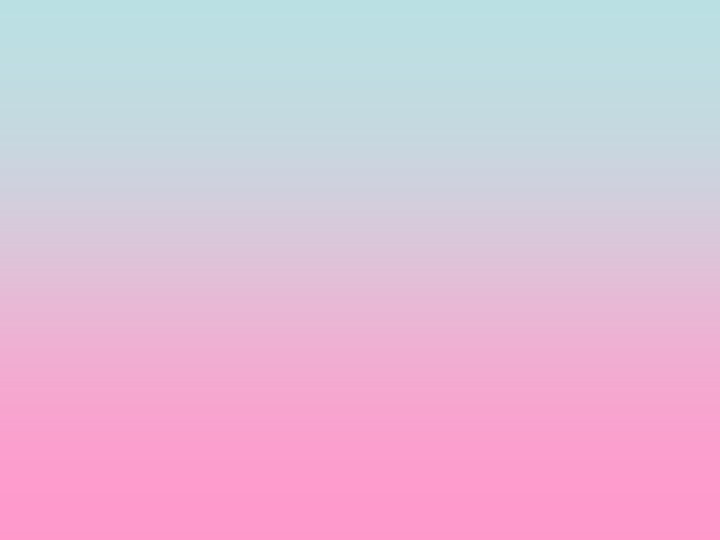 Народные традиции.
Из глубокой  древности пришёл к нам 
любимый  народный праздник  Масленица. 
Его отмечают  в конце зимы – начале весны.
Праздник Масленица – это проводы зимы 
и встреча весны. На Масленицу принято 
печь румяные блины и подавать их к столу 
со сметаной, маслом. Блин напоминает 
нам  горячее весеннее солнышко. Отмечая 
наступление Масленицы, в старину жгли 
костры,  славили солнце песнями и хороводами.
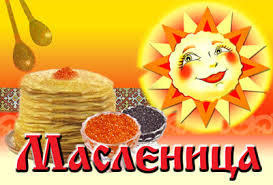 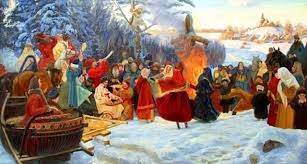 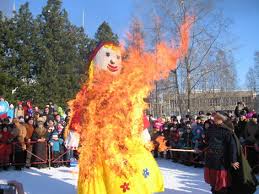 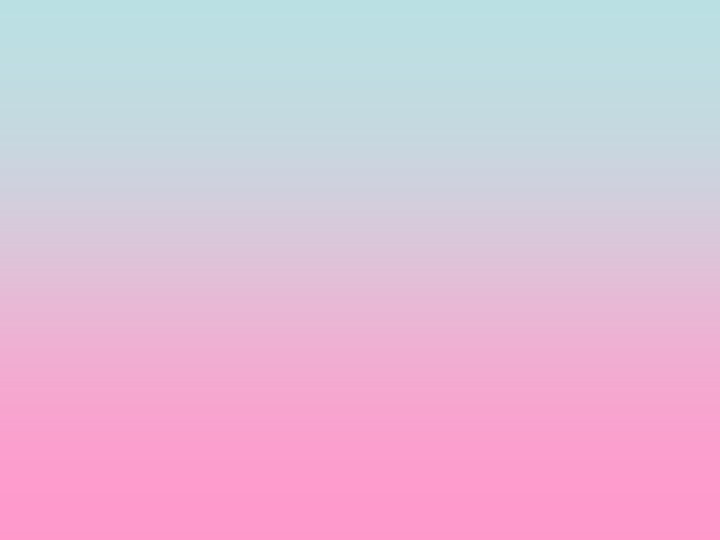 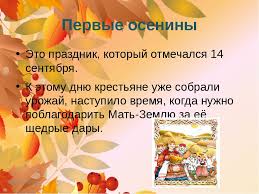 По народной традиции в день Осенин 
женщины выходили к воде – к берегам 
рек, озёр и прудов. Старшая женщина 
держала овсяный каравай, испечённый 
из муки свежего помола. Вокруг неё 
молодые девушки водили хоровод, 
пели песни, славили щедрость  земли, её дары.
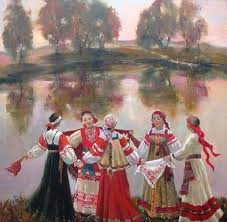 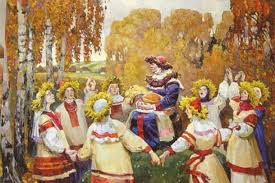 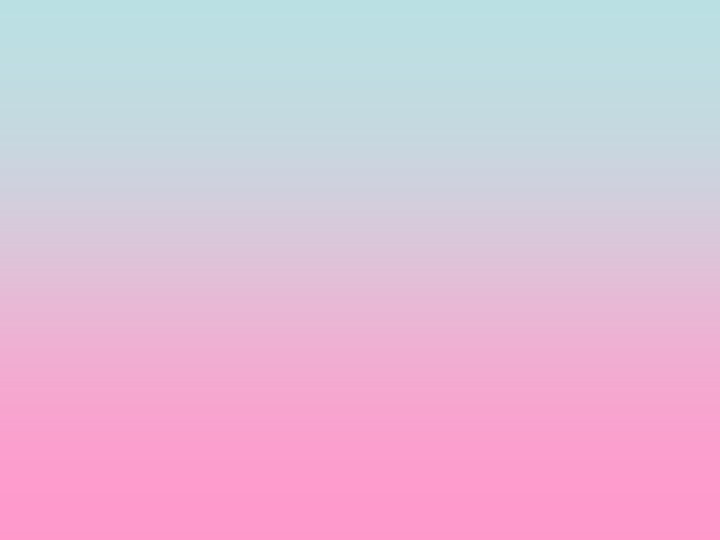 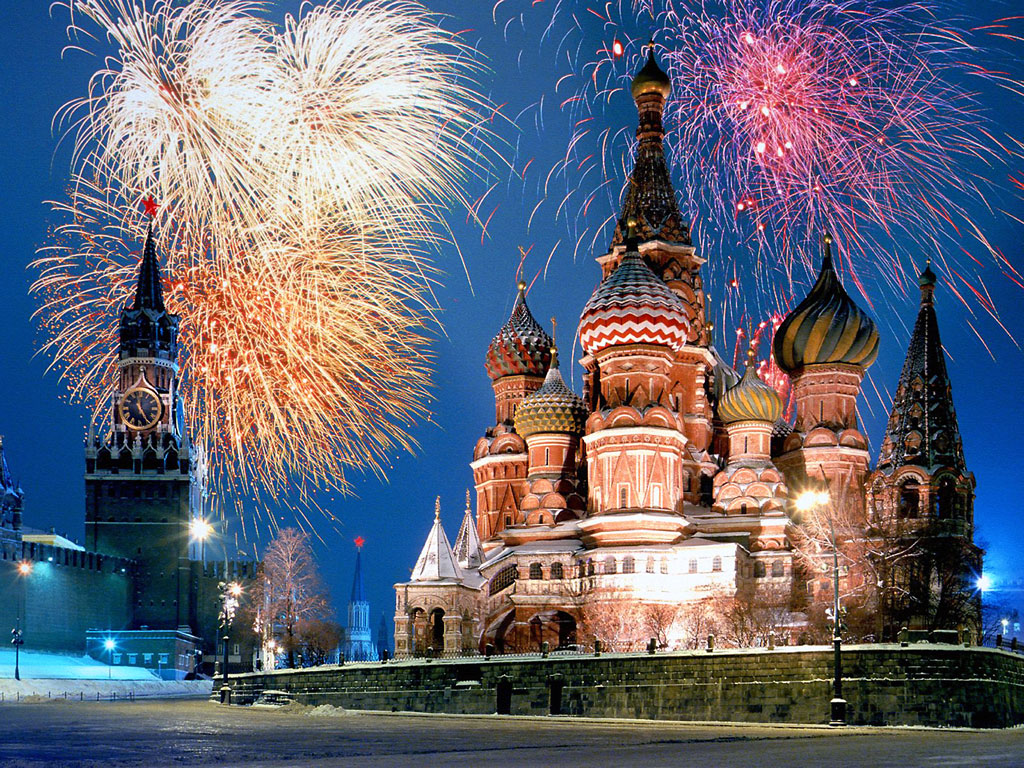 Свет добра, величие и силу 
Сквозь века несла народам Русь. Жизнь моя, любовь моя Россия, 
Я твоей историей горжусь. 
Славлю путь великий, благородный, Твой неповторимый путь. 
Вечно будь, страна моя, свободной И счастливою, Россия, будь!